Management environnemental dans les paroisses
Informations pour les conseillers en management environnemental
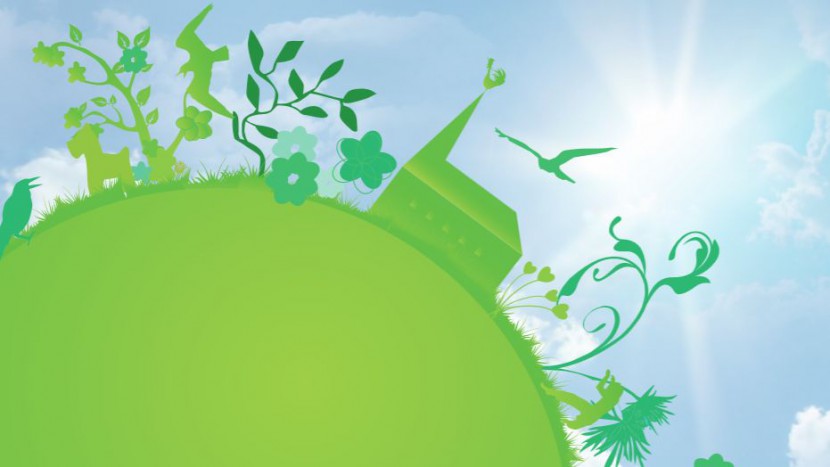 29 avril 2023
Formation Coq vert
2
Prix indicatifs pour l'activité de conseil aux paroisses
1er accompagnement: accompagner sa propre paroisse/communauté, si possible gratuitement. Demander éventuellement des jetons de présence ou le remboursement des frais.
2ème accompagnement : accompagner une "commune pionnière", si possible à moitié prix. Fixer les prestations attendues et le coût dans un contrat au préalable. Acquérir de l’expérience.
Dès le 3ème accompagnement : «fixer un prix conforme au marché», soit env. CHF 5‘000 – CHF 7‘000, minimum CHF 4000 (400 francs pour 10 séances, 1 séance par étape).Fixer les prestations attendues et le coût dans un contrat au préalable.
29 avril 2023
Formation Coq vert
3
Prix indicatifs pour l'activité de conseil aux paroisses
Principes
Travailler autant que possible avec des forfaits
Régler à l'avance les prestations et les coûts dans un contrat (préparer toutes les réunions, présence aux réunions, aide à la saisie de données, visites de spécialistes, rapport environnemental / présence validation, etc.)
Collaborer avec œco Églises pour l'environnement et les autres conseillers en management environnemental (audit internes, rencontres annuelles, etc.)
29 avril 2023
Formation Coq vert
4
Le bureau du conseiller en management environnemental
29 avril 2023
Formation Coq vert
5
Les formulaires mis à jour se trouvent sous: https://oeku.ch/fr/documents/
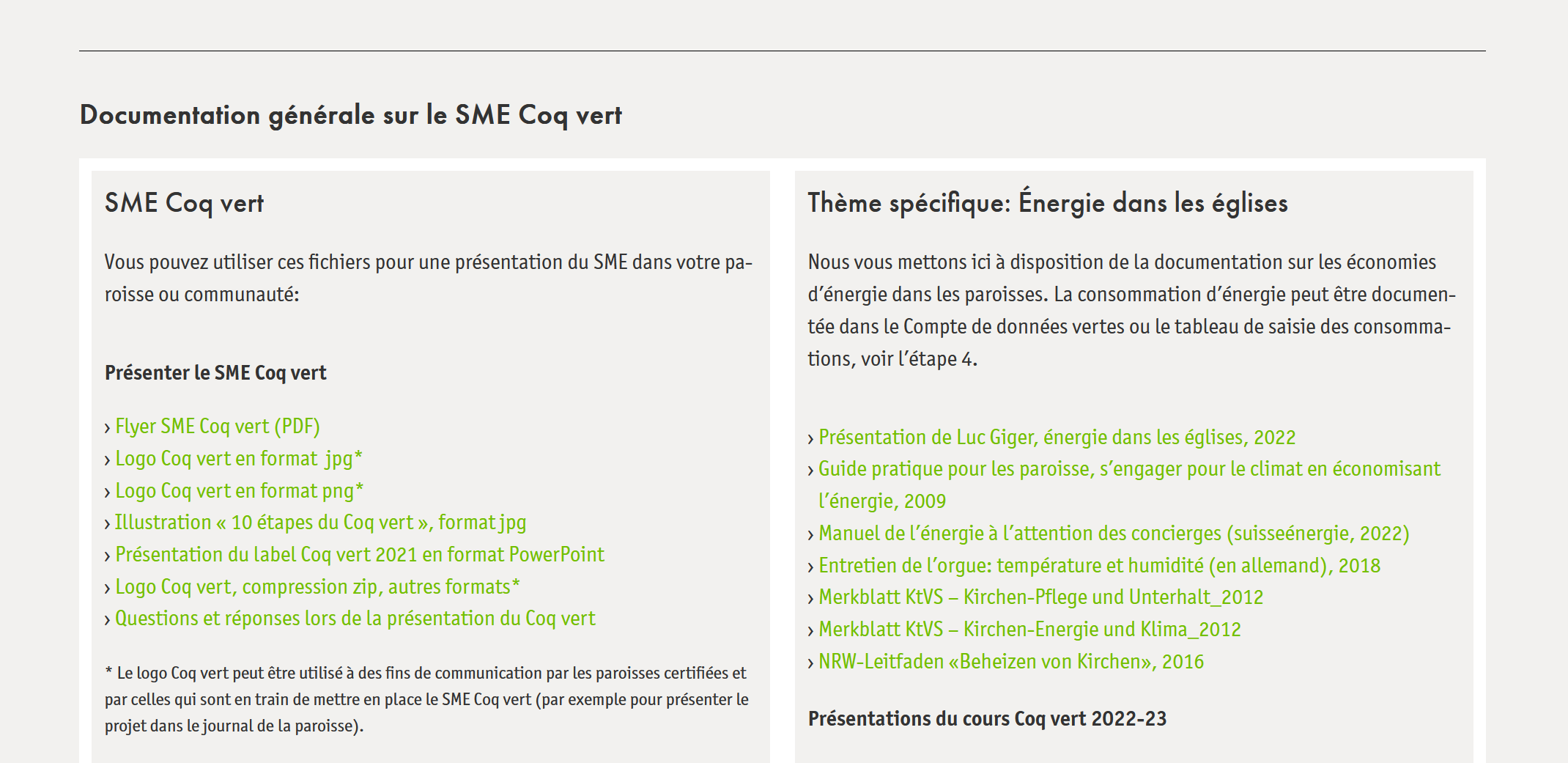 29 avril 2023
Formation Coq vert
6
[Speaker Notes: Kosten, Beispiel mit Fördergeldern der Reformierten Kirchen Bern-Jura-Solothurn.]
Les formulaires mis à jour se trouvent sous: https://oeku.ch/fr/documents/
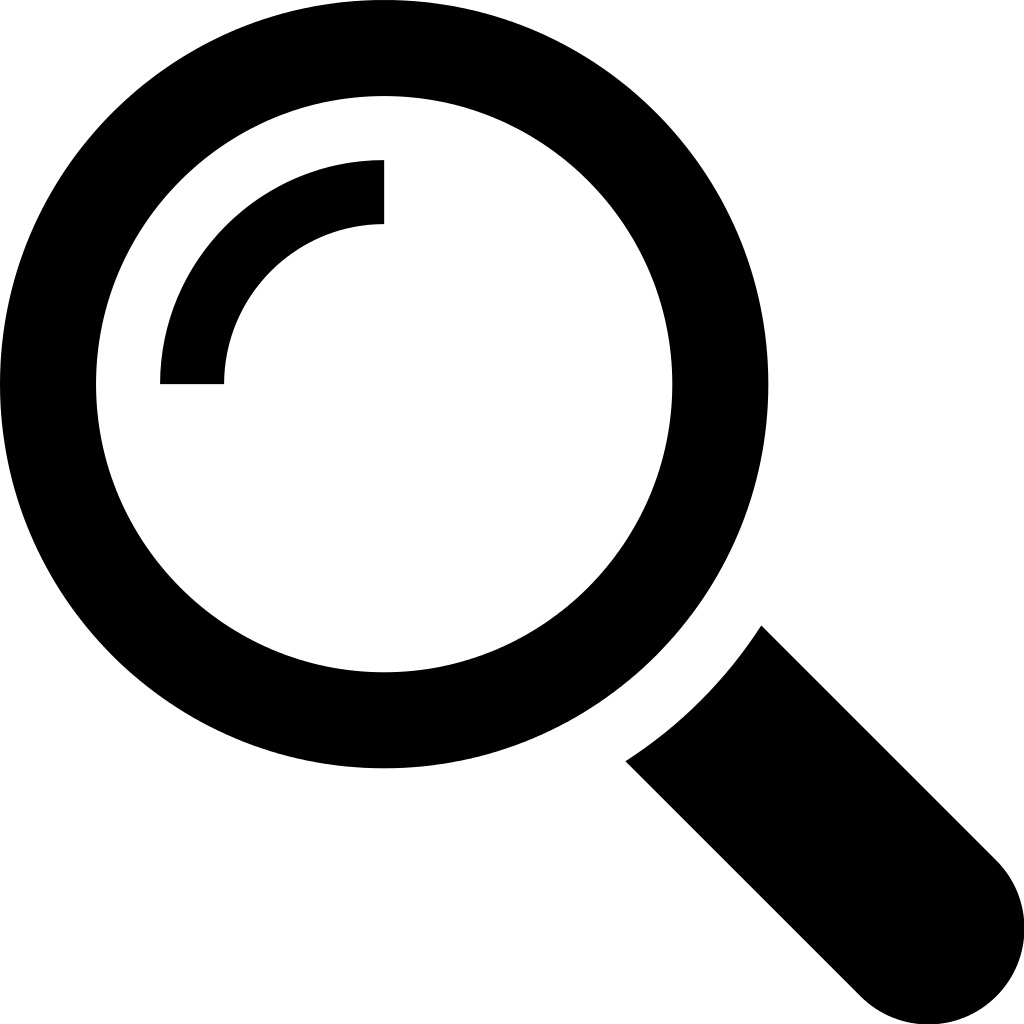 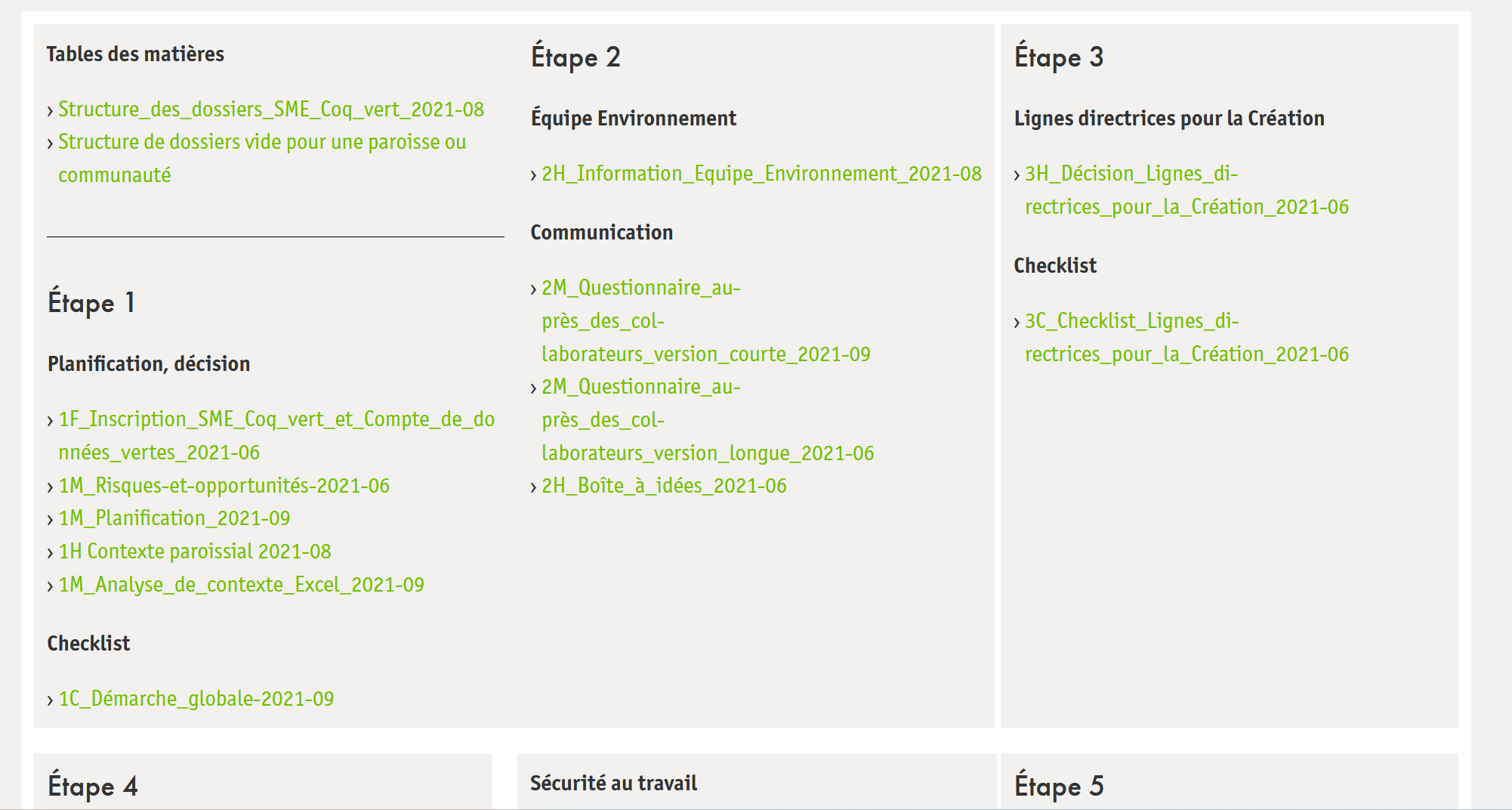 29 avril 2023
7
Lehrgang Kirchliches Umweltmanagement Tag 6 Zürich
[Speaker Notes: Kosten, Beispiel mit Fördergeldern der Reformierten Kirchen Bern-Jura-Solothurn.]
Rencontres annuelles des conseillers en management environnemental pour les paroisses
C‘est en principe obligatoire pour nourrir son réseau et mettre ses compétences à jour!
La prochaine rencontre en Suisse romande sera fixée en 2024.

La prochaine rencontre des conseillers en Suisse alémanique et en allemand:
SAVE THE DATE: 
3. November 2023, 16 Uhr bis 18 Uhr
Le lieu et le thème ne sont pas encore fixés, ces informations seront publiées sur le site internet en allemand www.oeku.ch
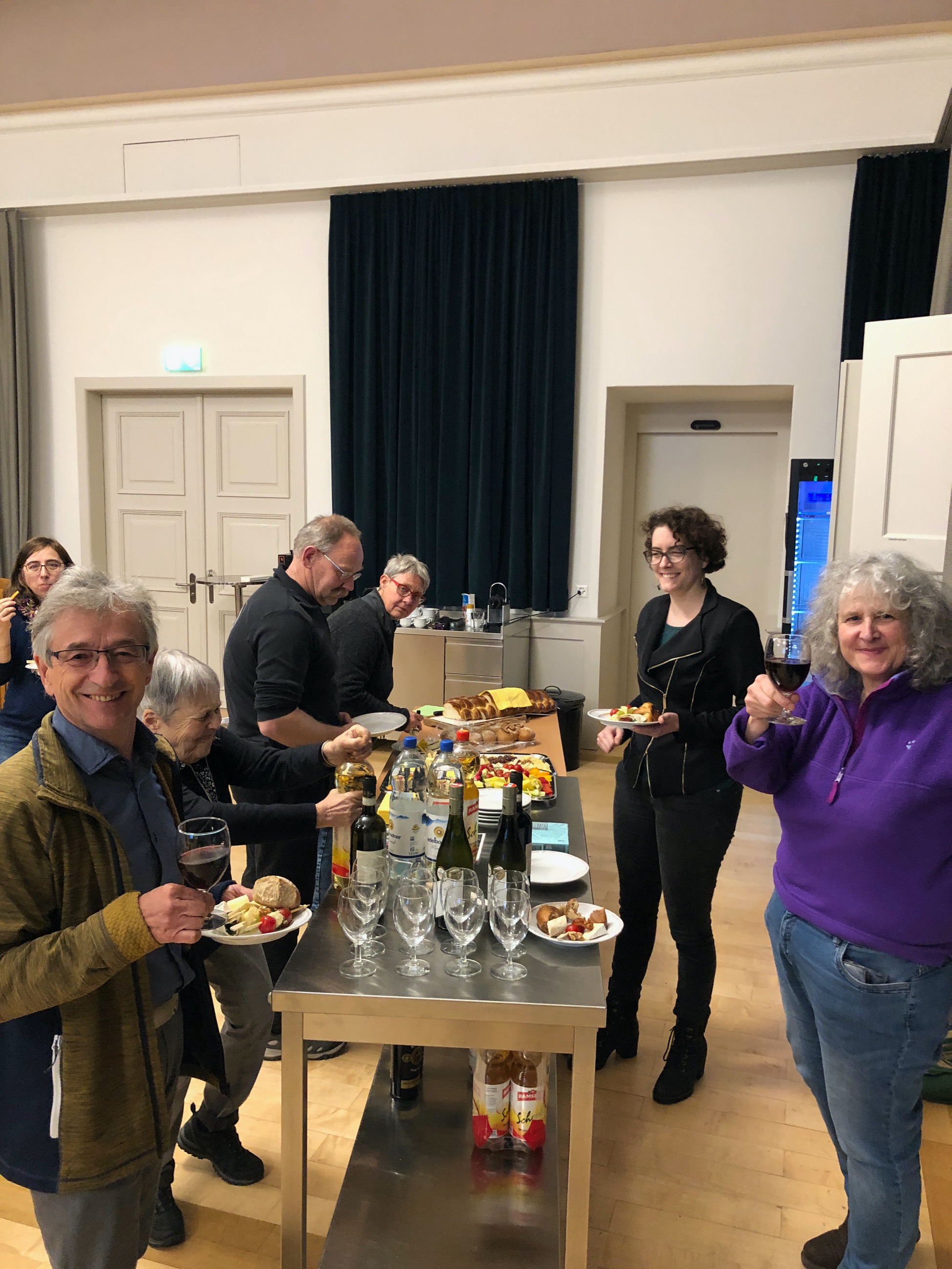 KUB-Treffen 2022 in Olten
29 avril 2023
Formation Coq vert
8
[Speaker Notes: Kosten, Beispiel mit Fördergeldern der Reformierten Kirchen Bern-Jura-Solothurn.]
29 avril 2023
Formation Coq vert
9
Soutien et informations
Auprès des collaborateurs d’œco Églises pour l’environnement et du site internet www.oeco-eglise.ch

Auprès des autres conseillers en management environnemental:
Liste des conseillers en management environnemental sur le site www.oeco-eglise.ch
Durant la rencontre annuelle des conseillers.
29 avril 2023
Formation Coq vert
10
[Speaker Notes: Kosten, Beispiel mit Fördergeldern der Reformierten Kirchen Bern-Jura-Solothurn.]
La liste des conseillers en management env.
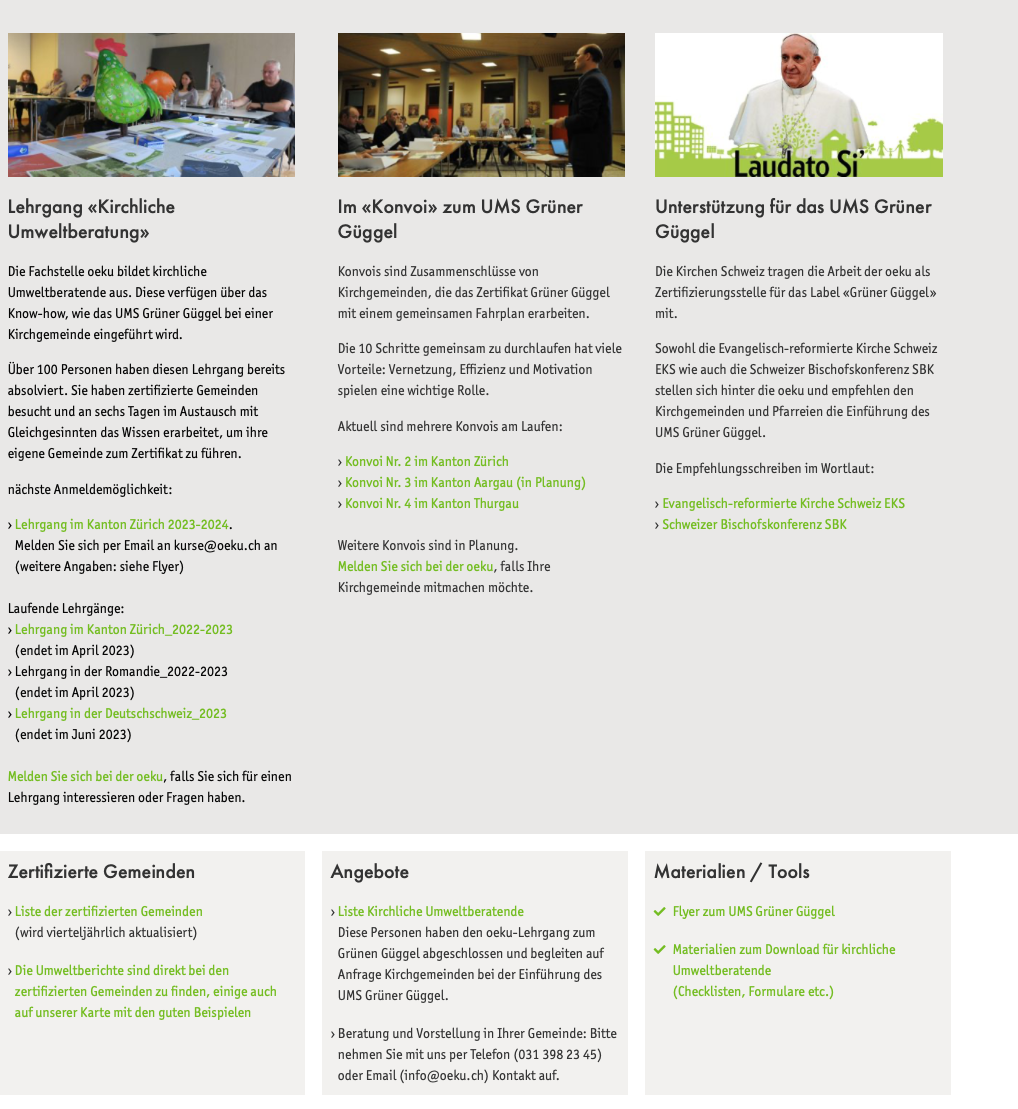 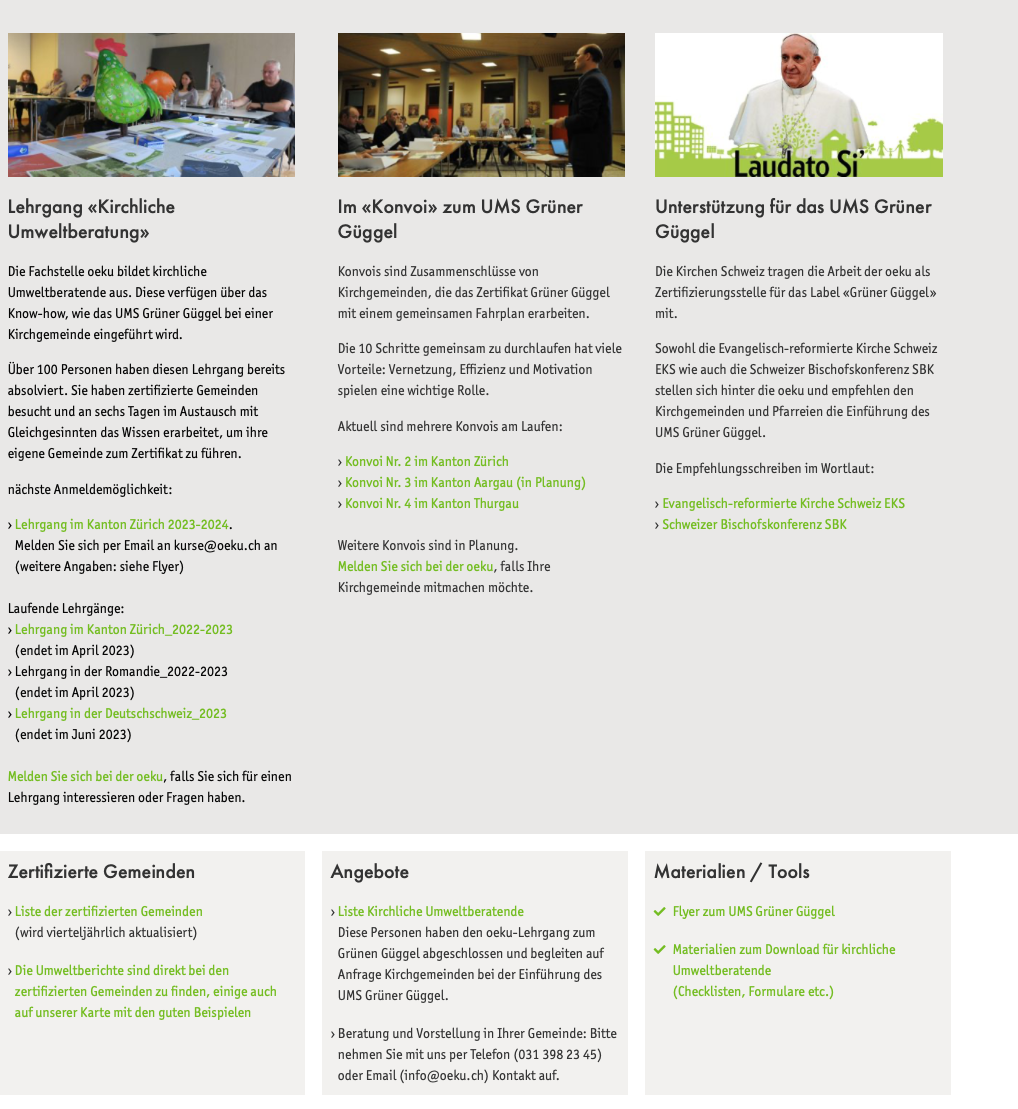 15.04.2023
Lehrgang Kirchliches Umweltmanagement Tag 6 Zürich
11
[Speaker Notes: Kosten, Beispiel mit Fördergeldern der Reformierten Kirchen Bern-Jura-Solothurn.]
Exemple de liste de conseillers (en allemand)
15.04.2023
Lehrgang Kirchliches Umweltmanagement Tag 6 Zürich
12
[Speaker Notes: Kosten, Beispiel mit Fördergeldern der Reformierten Kirchen Bern-Jura-Solothurn.]
Questions?
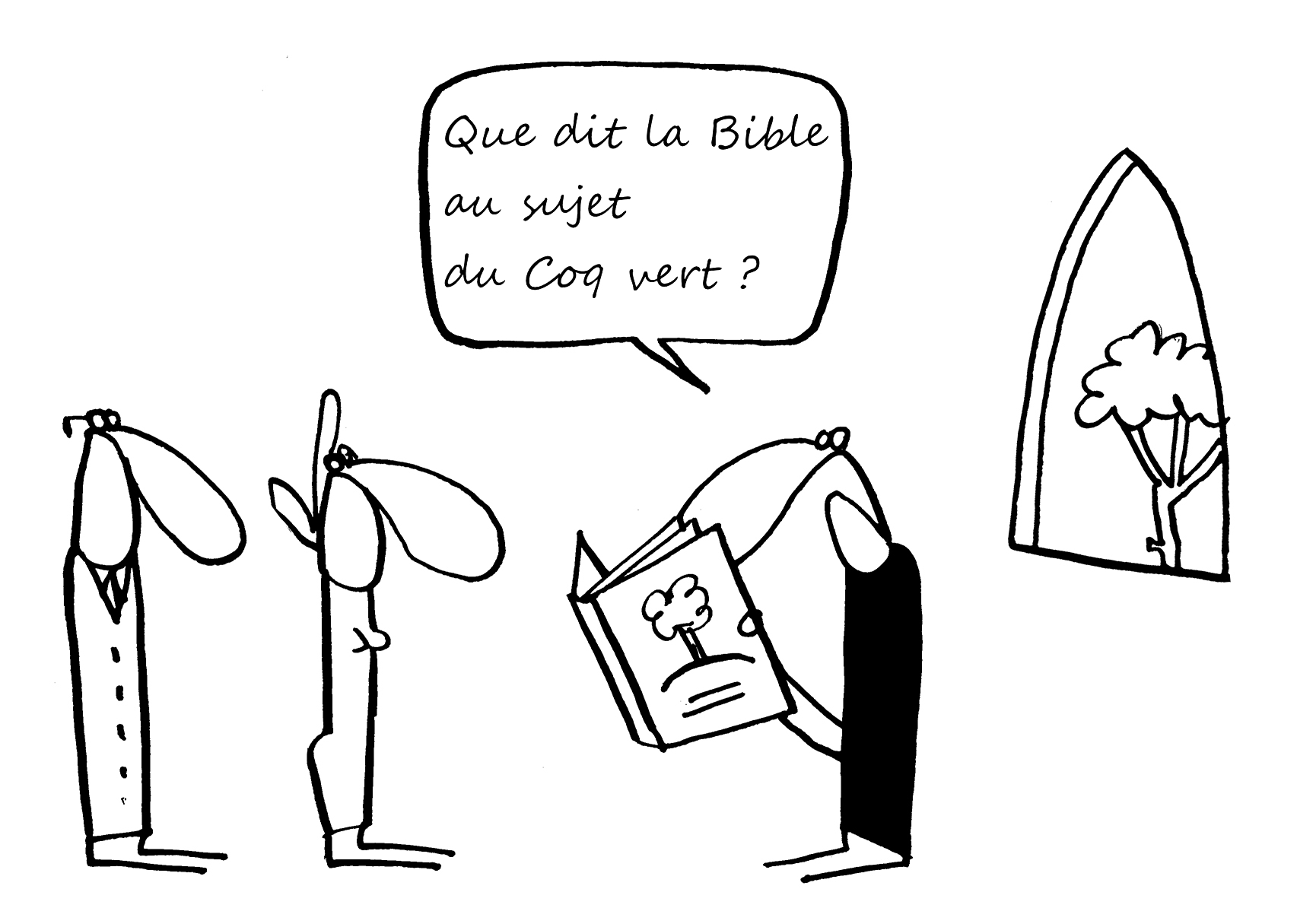 29 avril 2023
Formation Coq vert
13
La Création est entre nos mains!
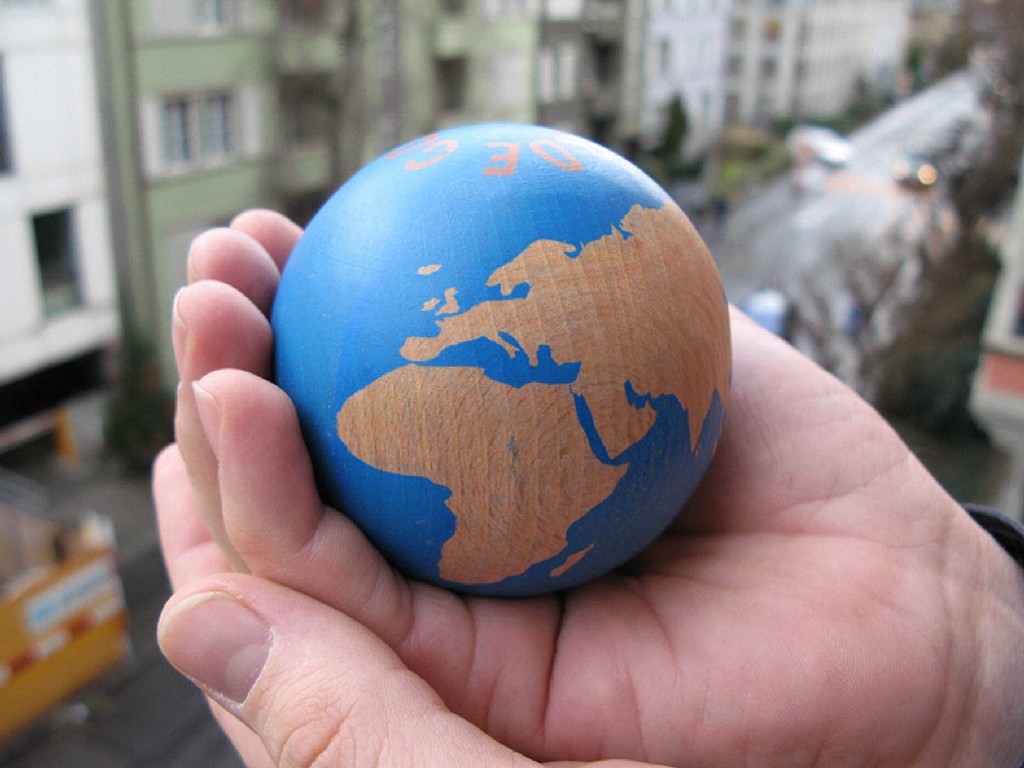 15.04.2023
Lehrgang Kirchliches Umweltmanagement Tag 6 Zürich
14
29 avril 2023
Formation Coq vert
15